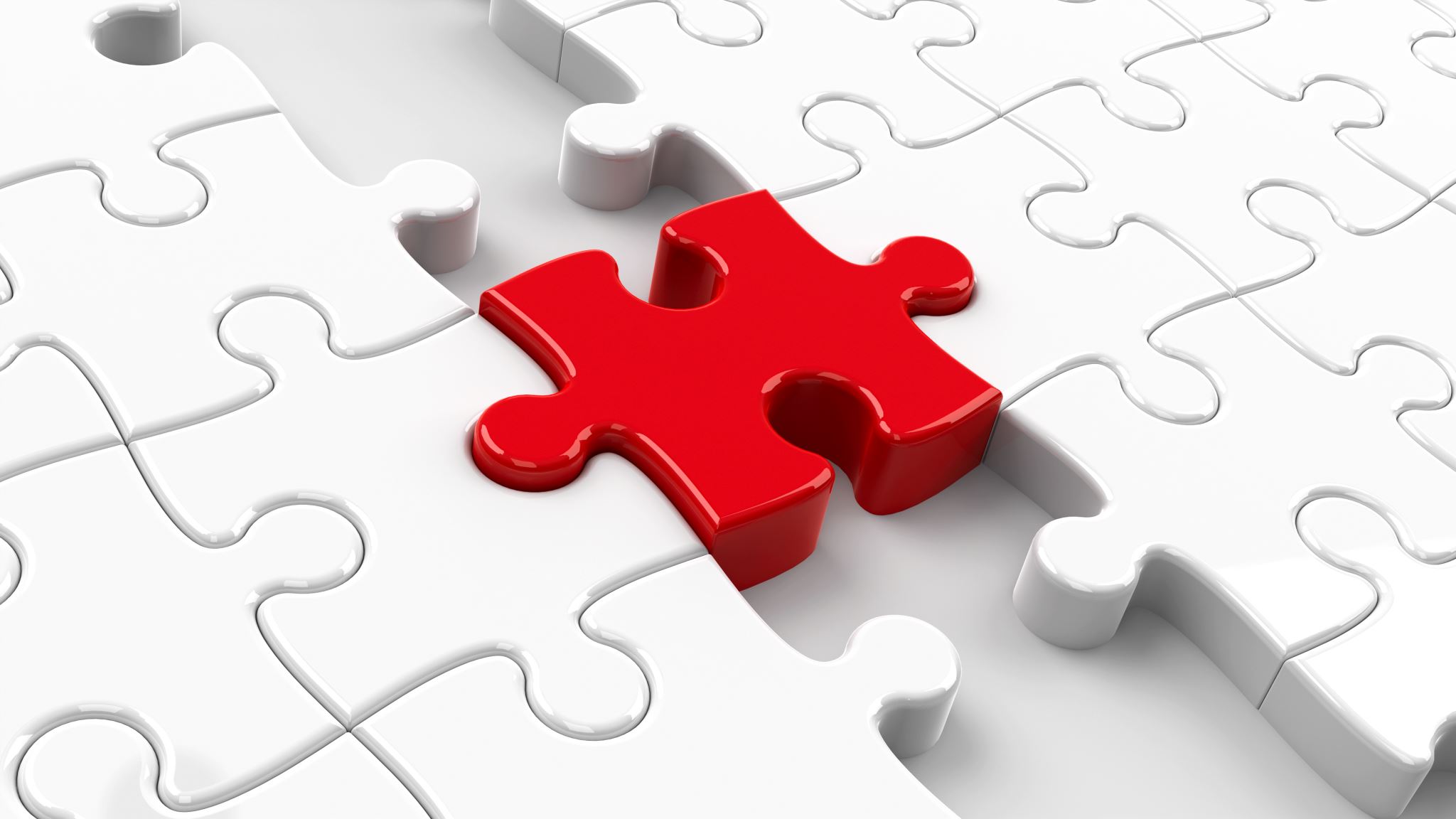 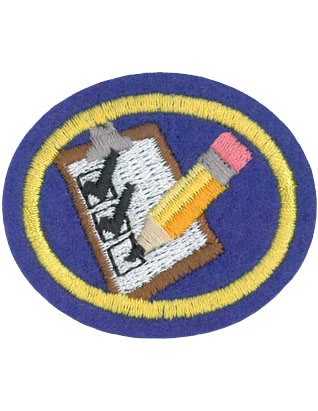 Identifying Community Needs
Pathfinders e-Honour
Requirements
1. Read Matthew 9:35-38
2. Select an area
3. File that area
4. Awareness the area
5. Check the needs of the community
6. Share your research
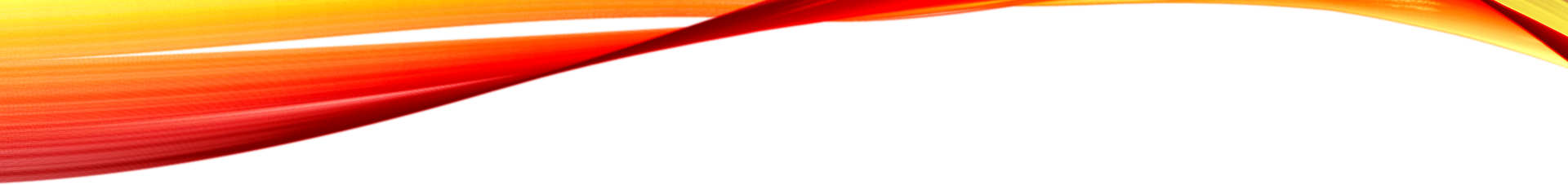 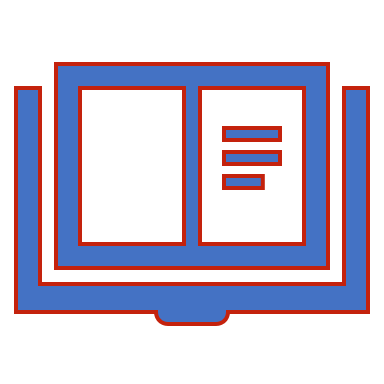 Requirements
1. Read Matthew 9:35-38
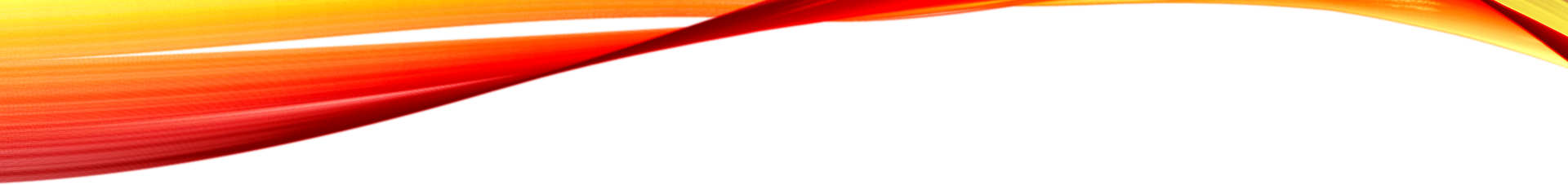 Matthew 9:35-38
35. Then Jesus went about all the cities and villages, teaching in their synagogues, preaching the gospel of the kingdom, and healing every sickness and every disease [i]among the people.
 36. But when He saw the multitudes, He was moved with compassion for them, because they were [j]weary and scattered, like sheep having no shepherd. 
37. Then He said to His disciples, “The harvest truly is plentiful, but the laborers are few. 
38. Therefore pray the Lord of the harvest to send out laborers into His harvest.”
Requirements
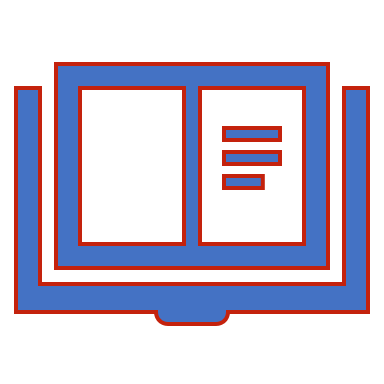 Requirements
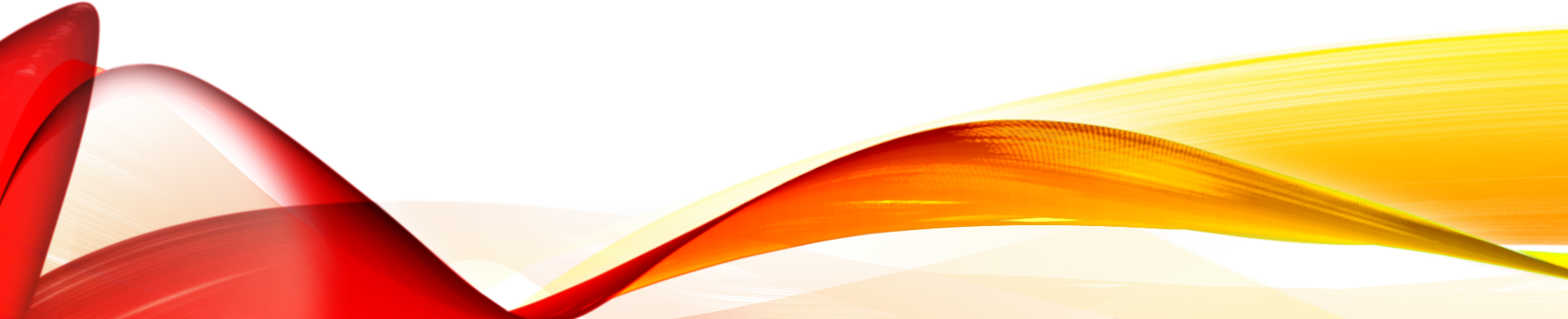 After reading what Jesus did, what do you think the needs of your community are?

You can answer by writing in the chat
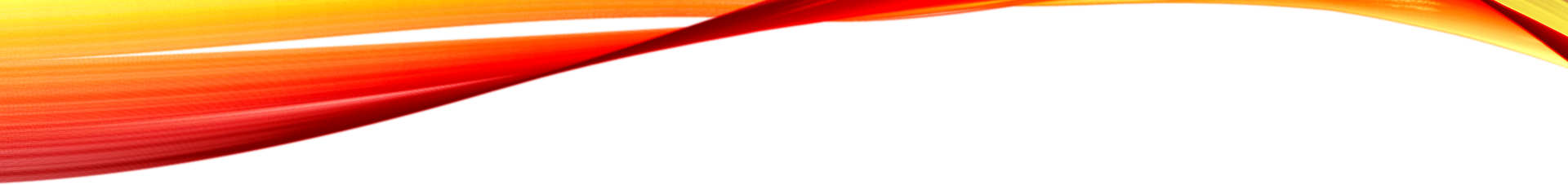 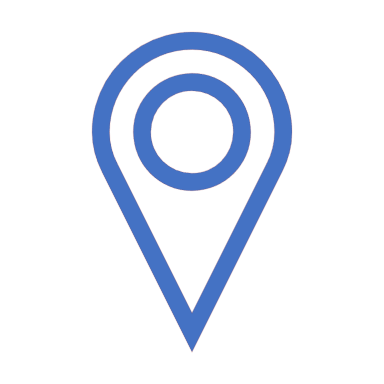 Requirements
2. Select an area

Example  - Mission to the Cities – London 2013
https://am.adventistmission.org/mission-to-the-cities-london-focus-for-october
Example  - Adventist Community Services  – Dublin 2021

https://acsdublin.org/about/#jp-carousel-393
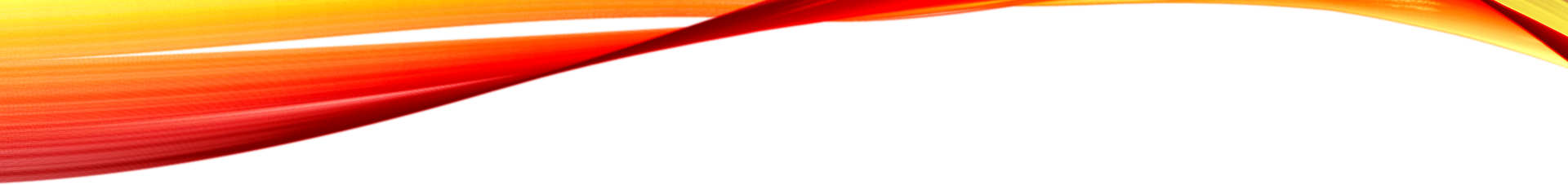 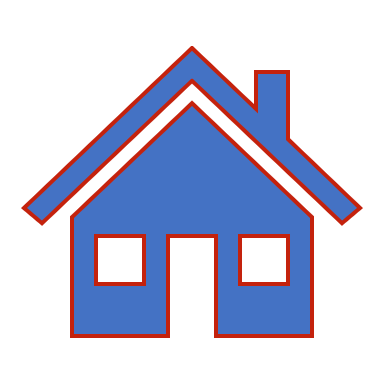 Requirements
3. File that area

a.  A map of the area
b.  A demographic profile
c.  Public health statistics
d.  Economic indicators
e.  Housing information
f.   Environment and transportation
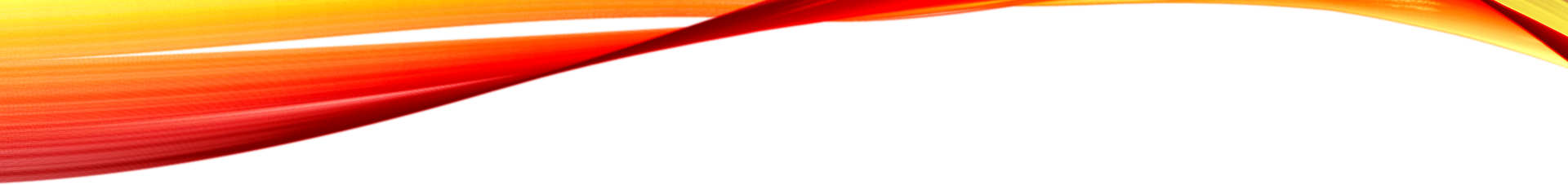 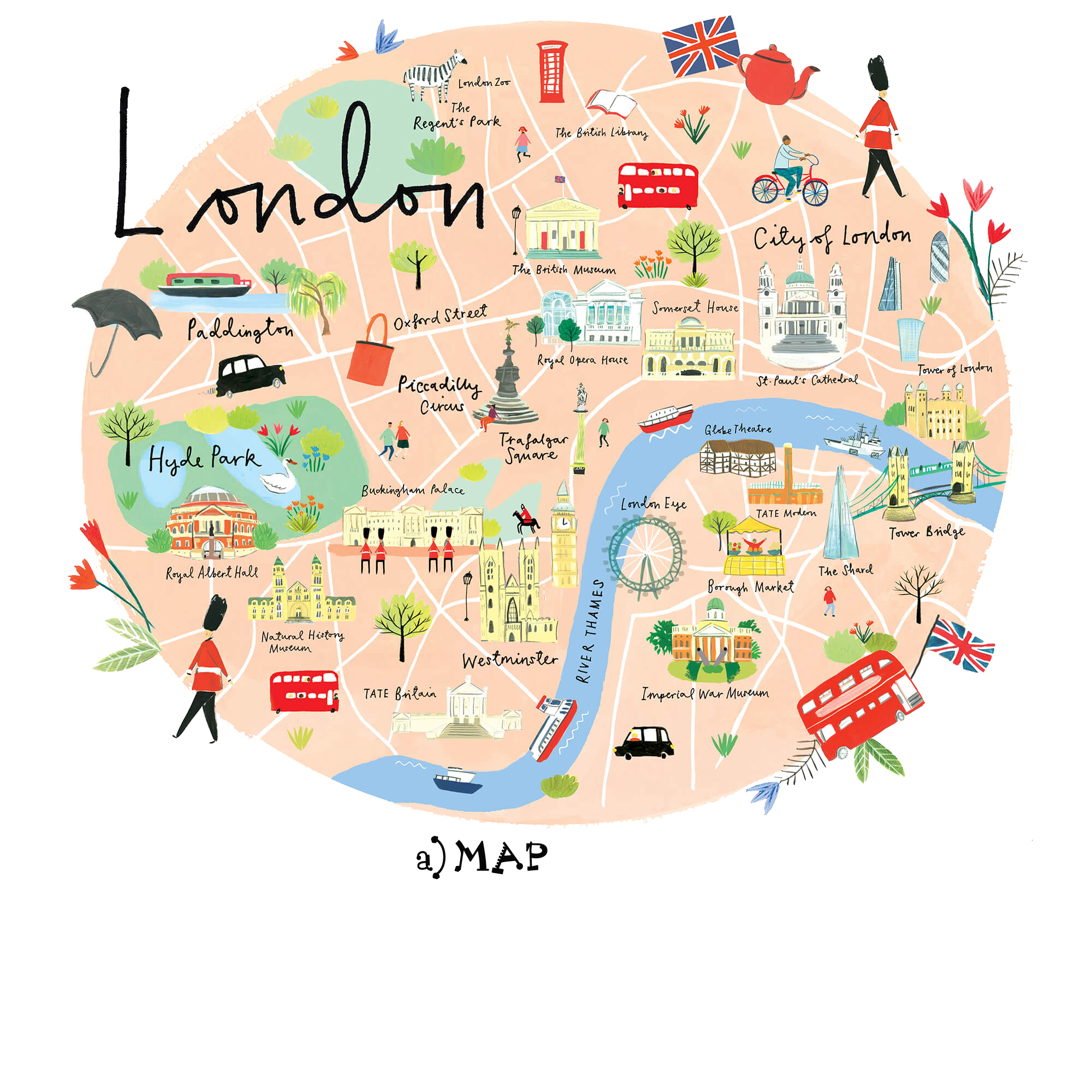 Requirements
3. File that area

a.  A map of the area
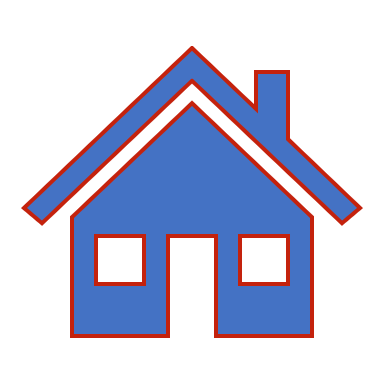 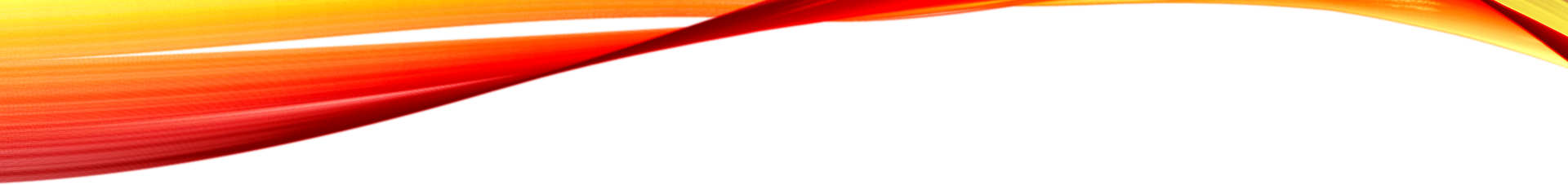 Requirements
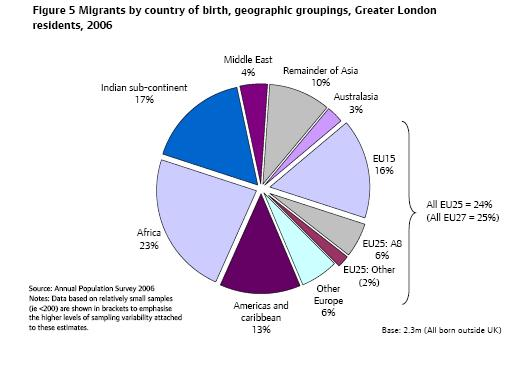 3. File that area

b.  A demographic profile
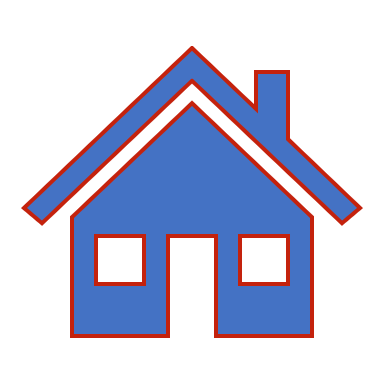 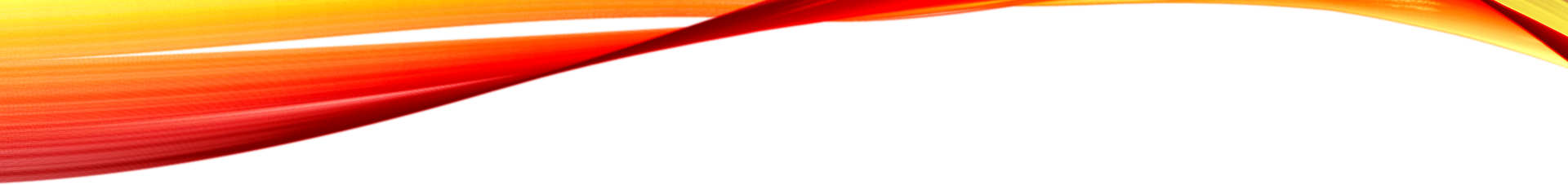 Requirements
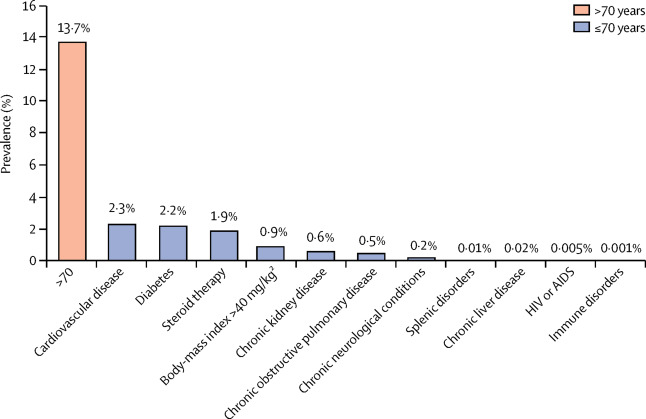 3. File that area

c.  Public health statistics
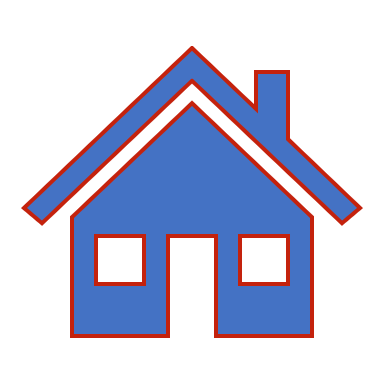 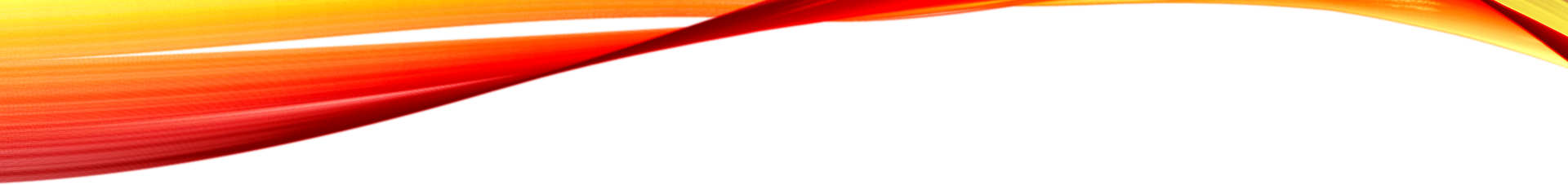 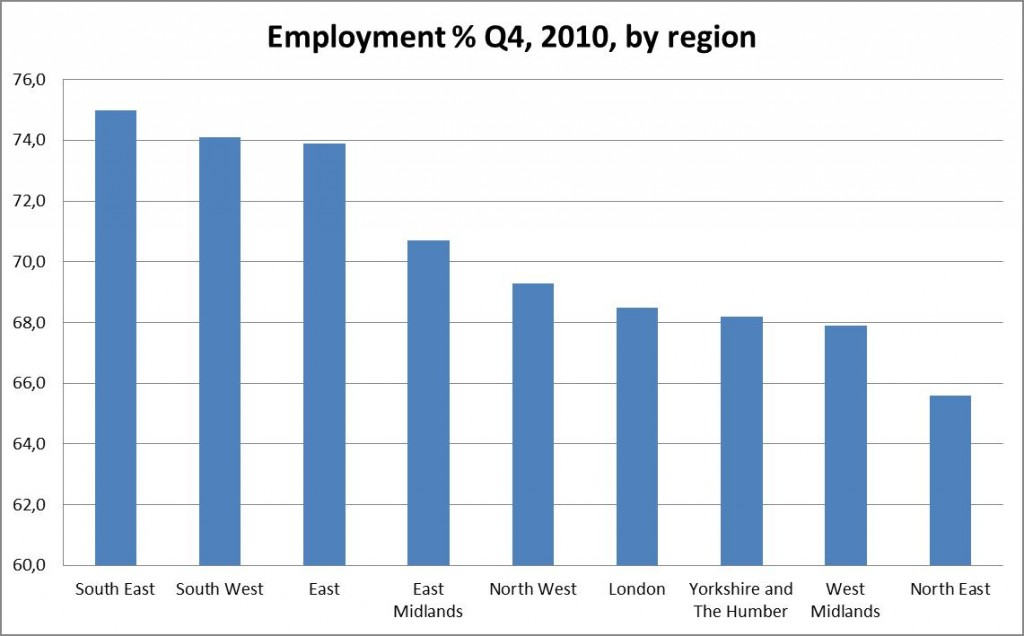 Requirements
3. File that area

d.  Economic indicators
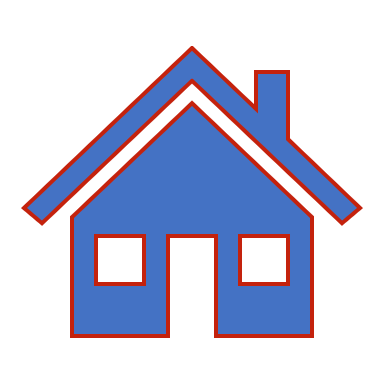 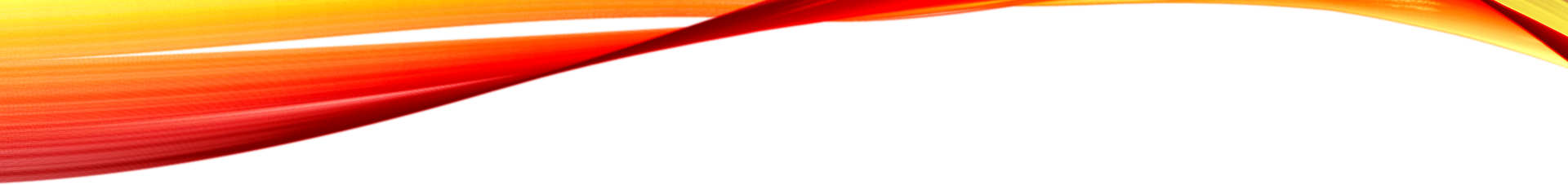 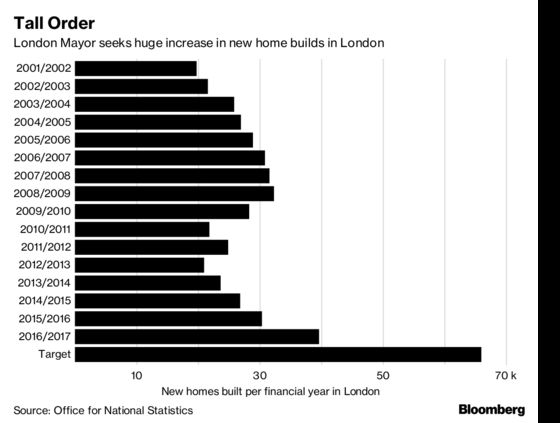 Requirements
3. File that area

e.  Housing information
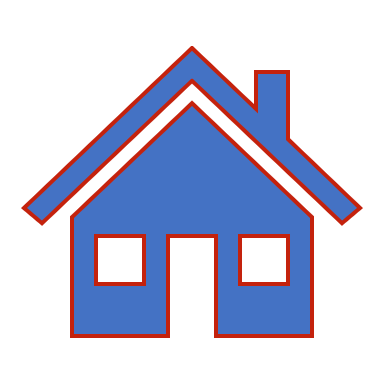 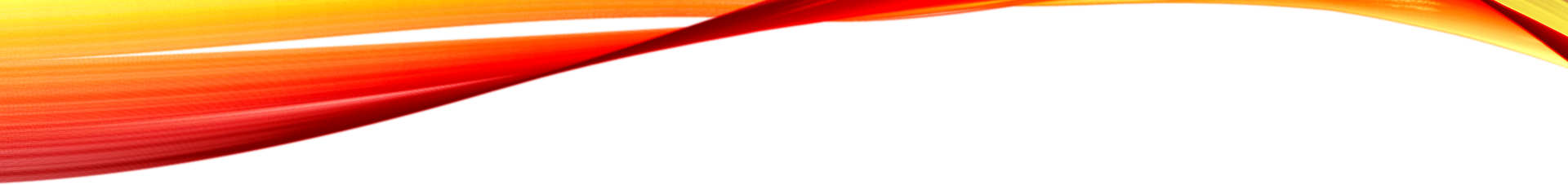 Requirements
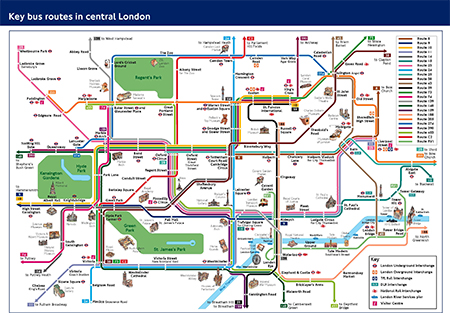 3. File that area

f.   Environment and transportation
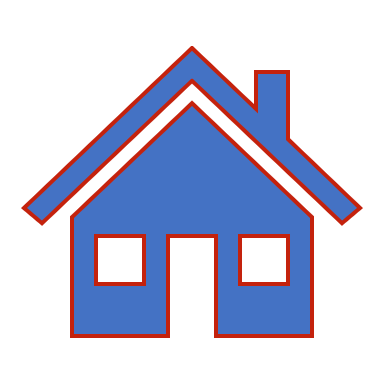 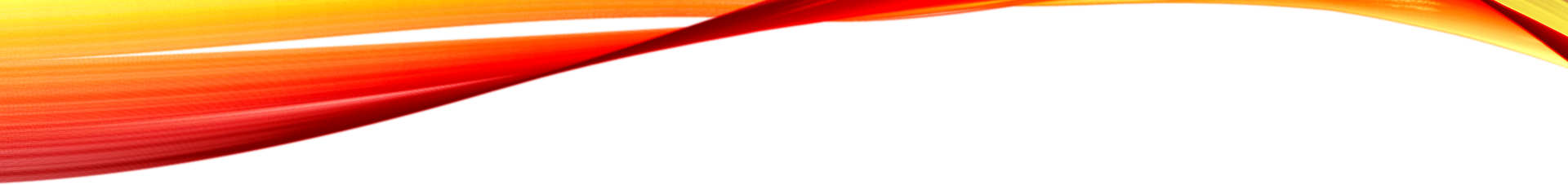 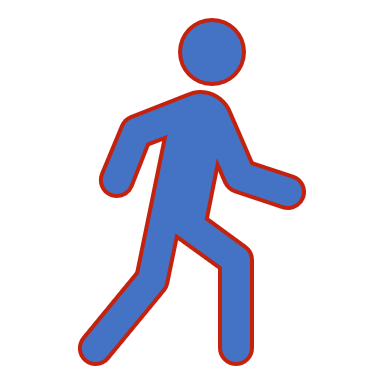 Requirements
4. Awareness of the area
take an awareness walk of or drive around a specific part of the selected community with the goal in mind of seeing human needs
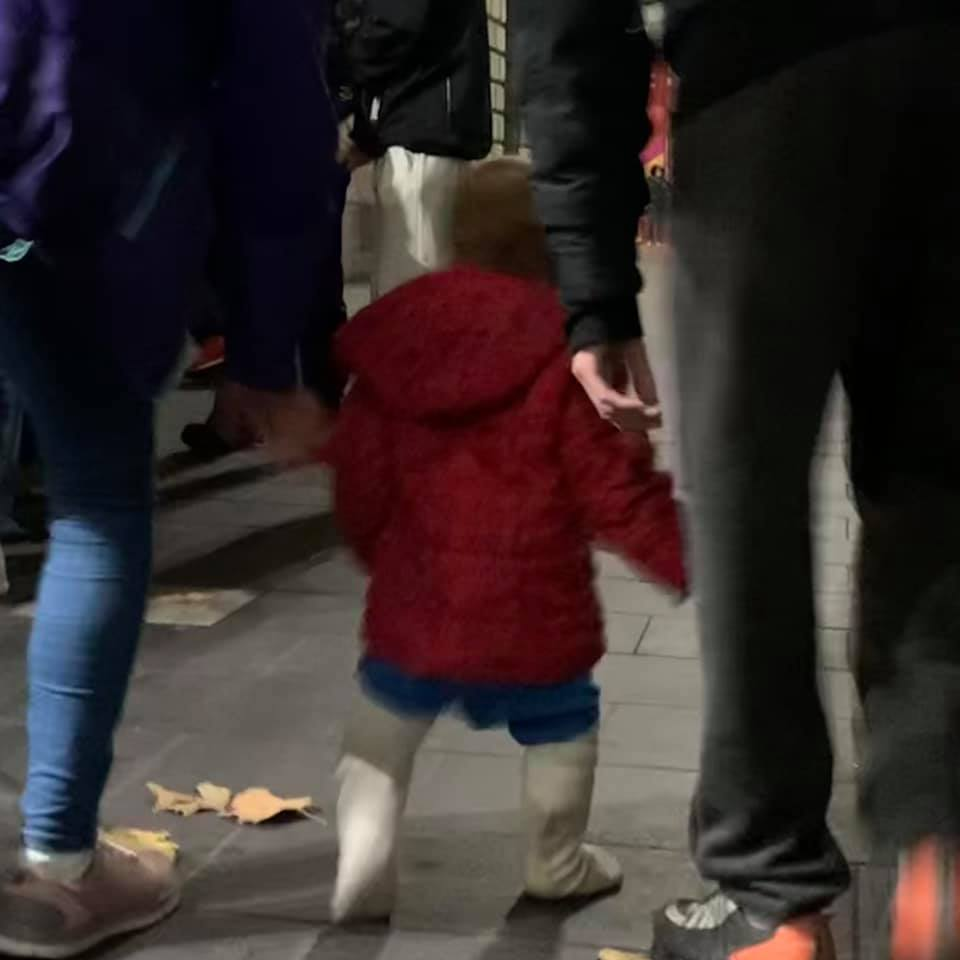 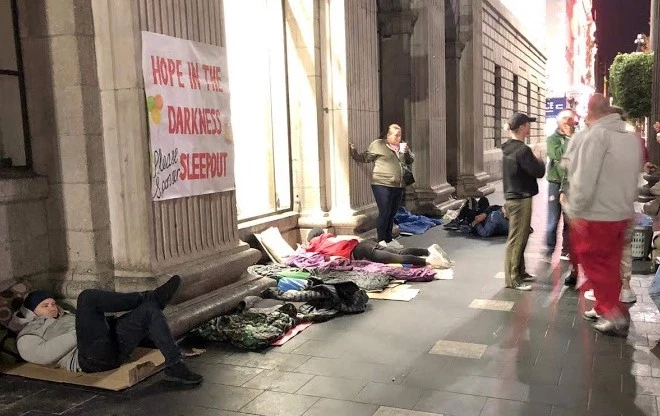 Requirements
Requirements
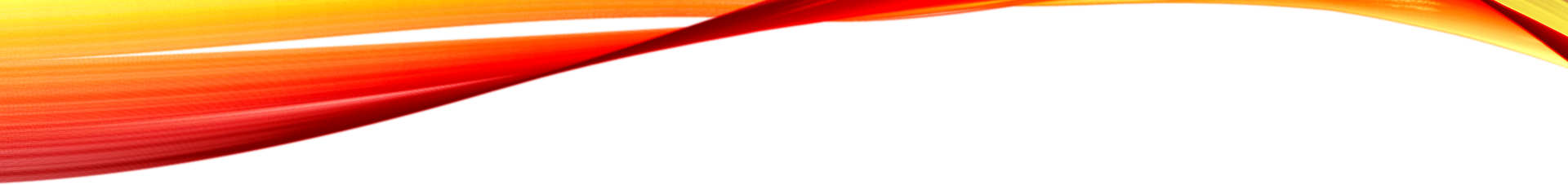 Requirements
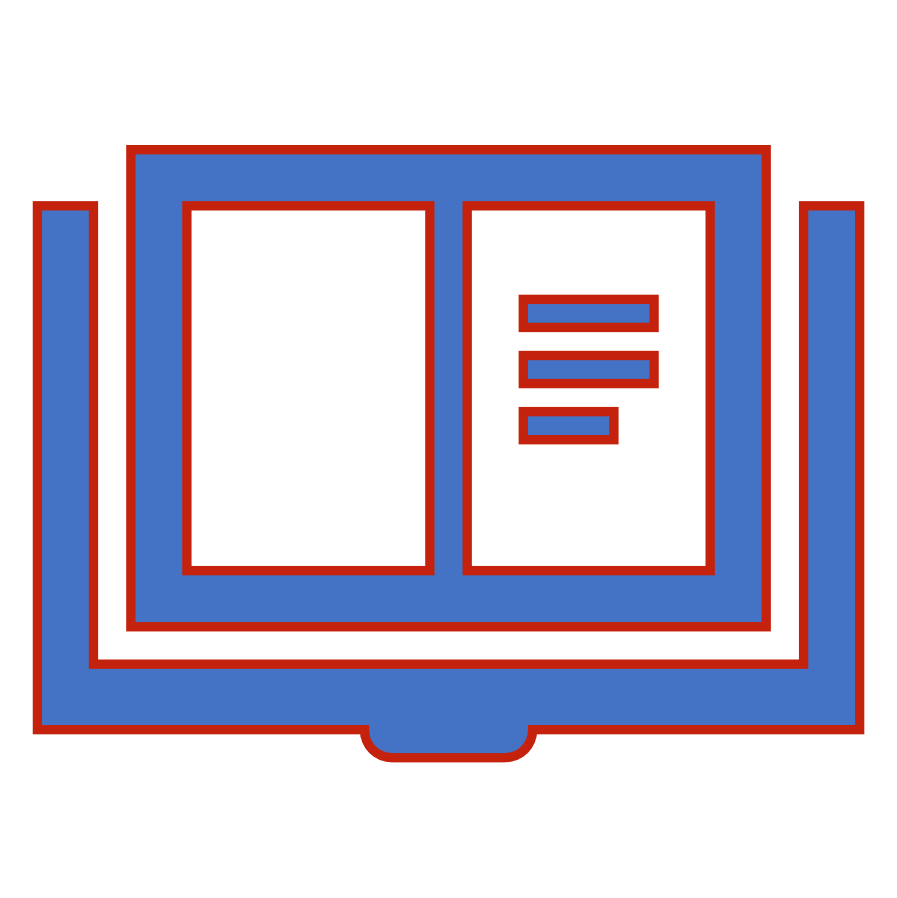 6. Share your research 


Make a presentation of at least 10 minutes to a local church committee, community service organization / Pathfinder Club
RESULT
RESULT
RESULT
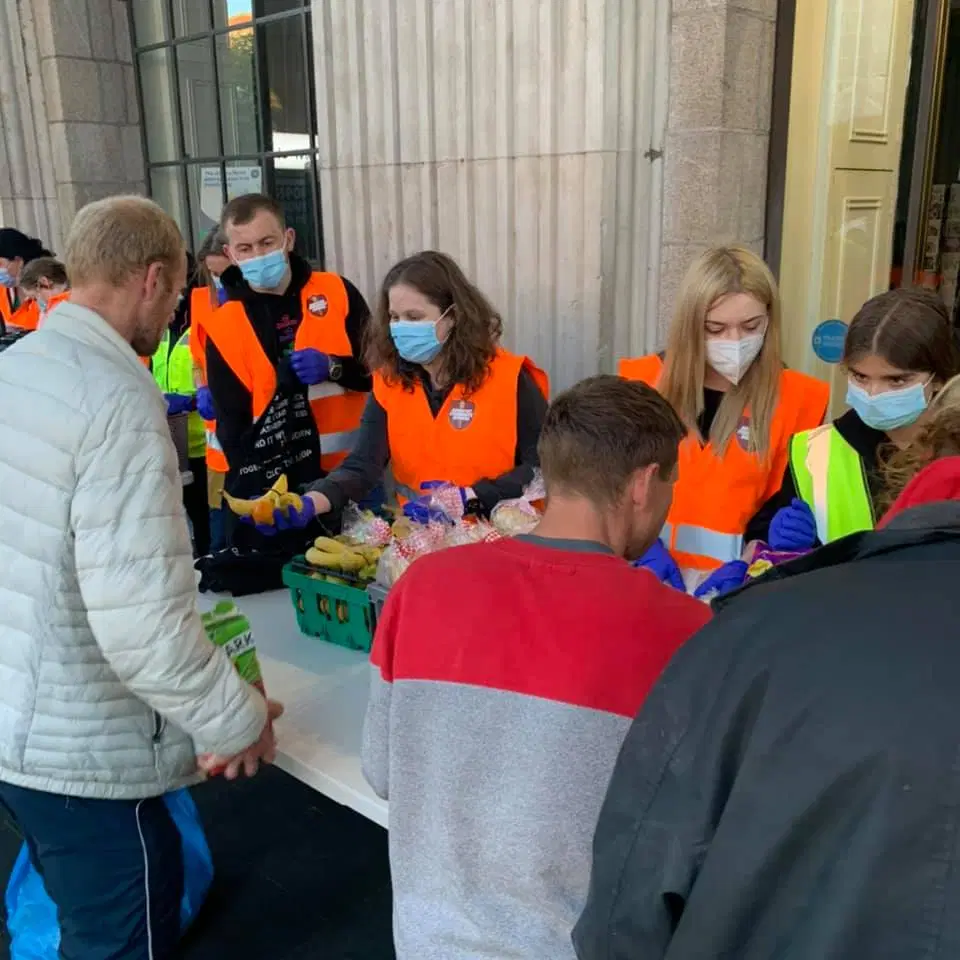 RESULT
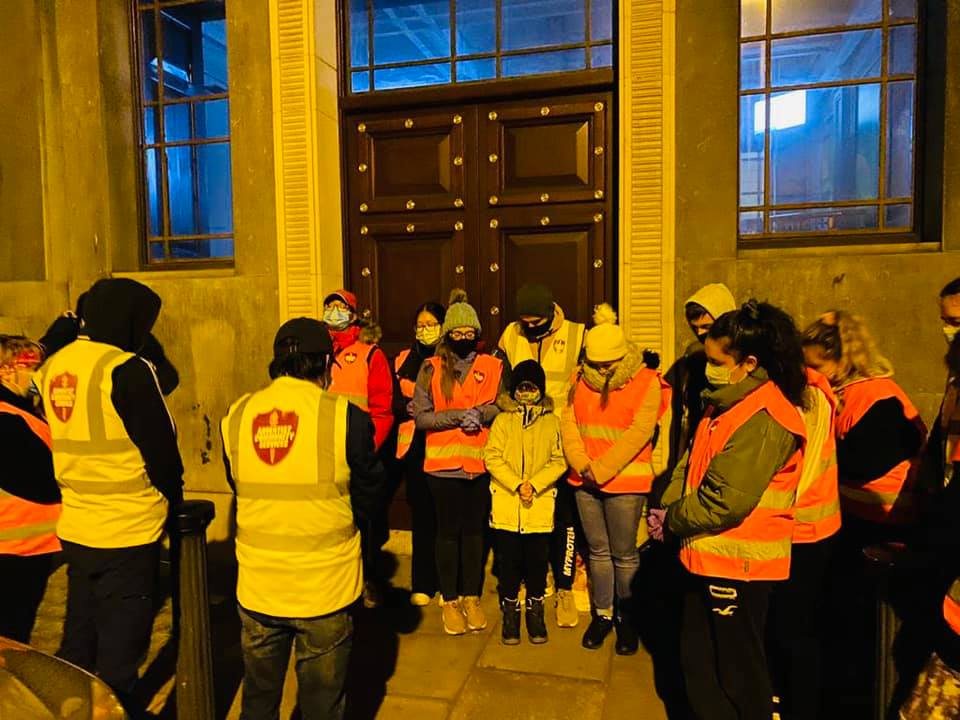 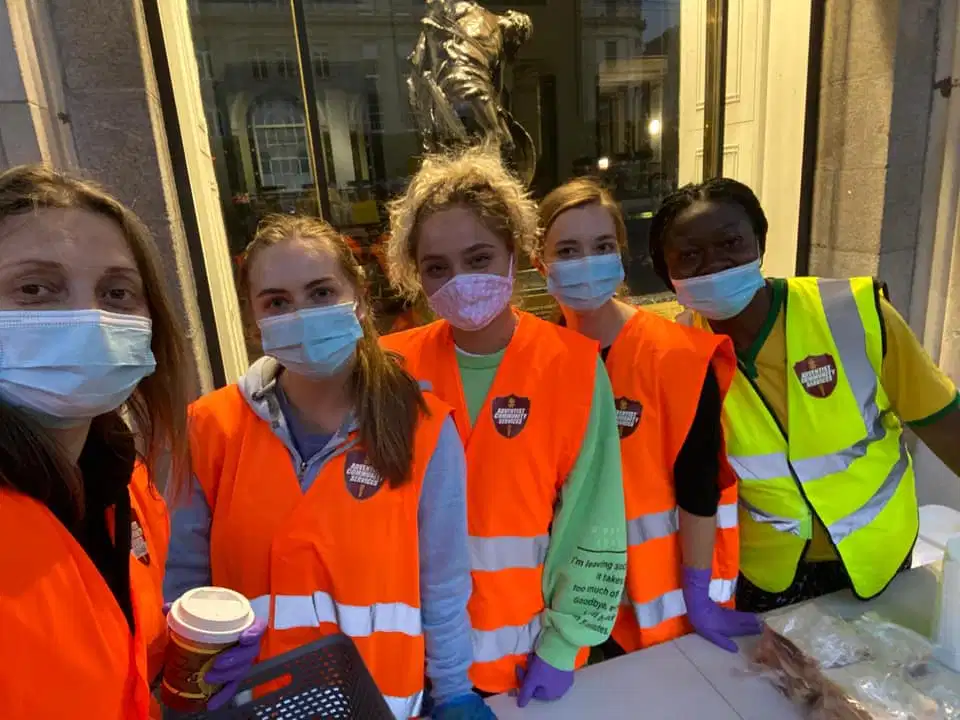 Requirements
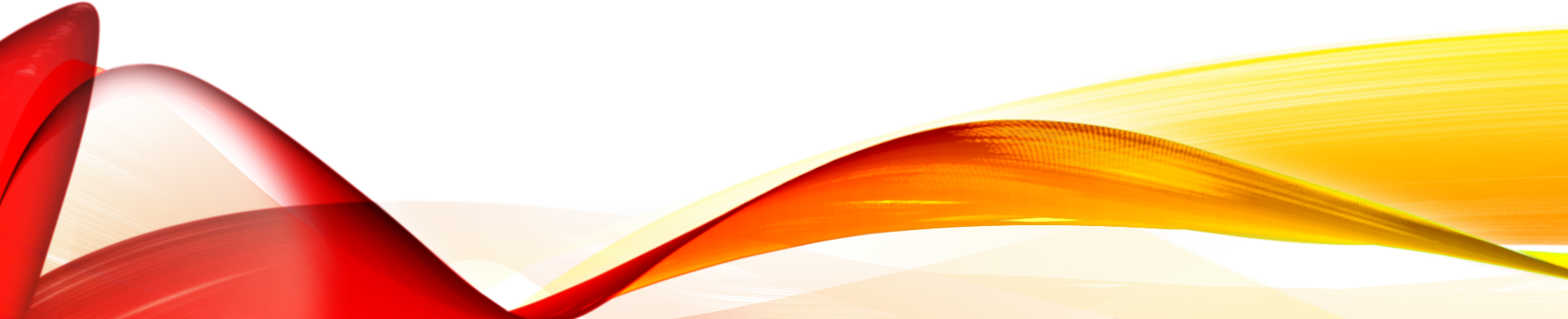 After all the examples presented today, can your club fulfil any community needs ?

You can answer by typing in the chat
Identifying Community Needs
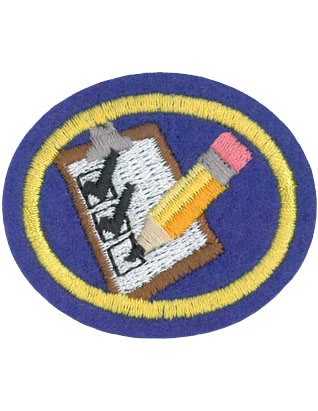 THANK YOU

Presentation Links
https://am.adventistmission.org/mission-to-the-cities-london-focus-for-october
https://www.youtube.com/watch?v=RcpHiuLg5IM
https://www.youtube.com/watch?v=5EauIPVd2UM 
https://acsdublin.org/about/